連携賞 応募フォーム
連携賞 応募フォーム
タイトル
（企業名（応募者）×企業名（連携先））
※各パートナーの強みをどのように生かしたのか
　わかるよう記載してください
※記載ください
取組の概要
取組を始めた動機・課題
解決に向けた具体策と成果
取組による定量的な効果
連携のポイント
取組について１枚でわかるような写真・図
※記載ください
※直接的・間接的な効果を数値を交えて記載ください 
（例：採用数前年比5名増、売上前年比10%増）
※他者の参考となる成功のポイントを簡潔に記載ください
該当する
SDGs目標（３つまで）
（参考）かながわ みんなのSDGsゴール素材・応募様式に係る注意事項
「目標」欄について

取組に関連するＳＤＧｓのゴールを選択し、マークを添付してください
【応募様式に係る注意事項】

■応募フォームの様式、文字サイズ、フォントの色は、
　設定から変更されないようお願いいたします。
　・タイトル24ポイント、本文16ポイントです。
　・フォントの色は黒字のみです。
■“※記載ください”を消去の上、ご記入ください。
■SDGｓの目標は最大3つまで左記からコピーし、張り付けくだ　　
　さい。
■強調する箇所は太字、下線などの対応をお願いいたします。
■応募者企業名と連携先企業名それぞれ記載をお願いします。
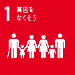 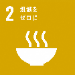 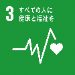 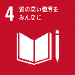 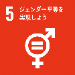 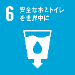 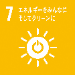 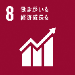 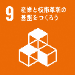 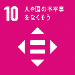 2
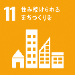 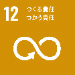 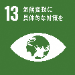 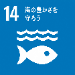 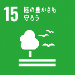 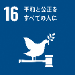 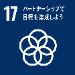 2